Ооо «рн-морской терминал туапсе» - 
ЧЕРНОМОРСКИЕ ВОРОТА КОМПАНИИ «РОСНЕФТЬ»
г. Туапсе, 2019г.
ПАО «НК «РОСНЕФТЬ»
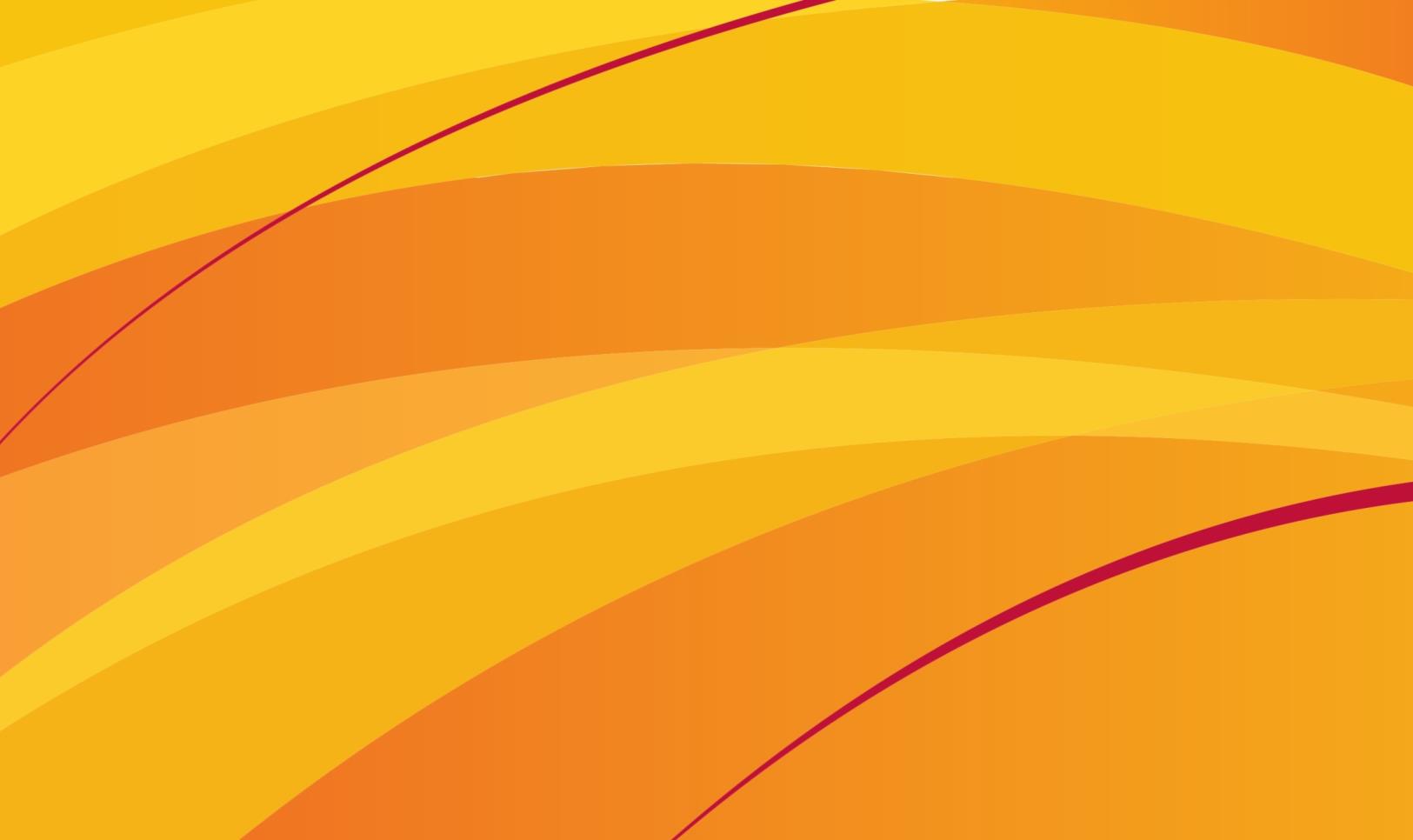 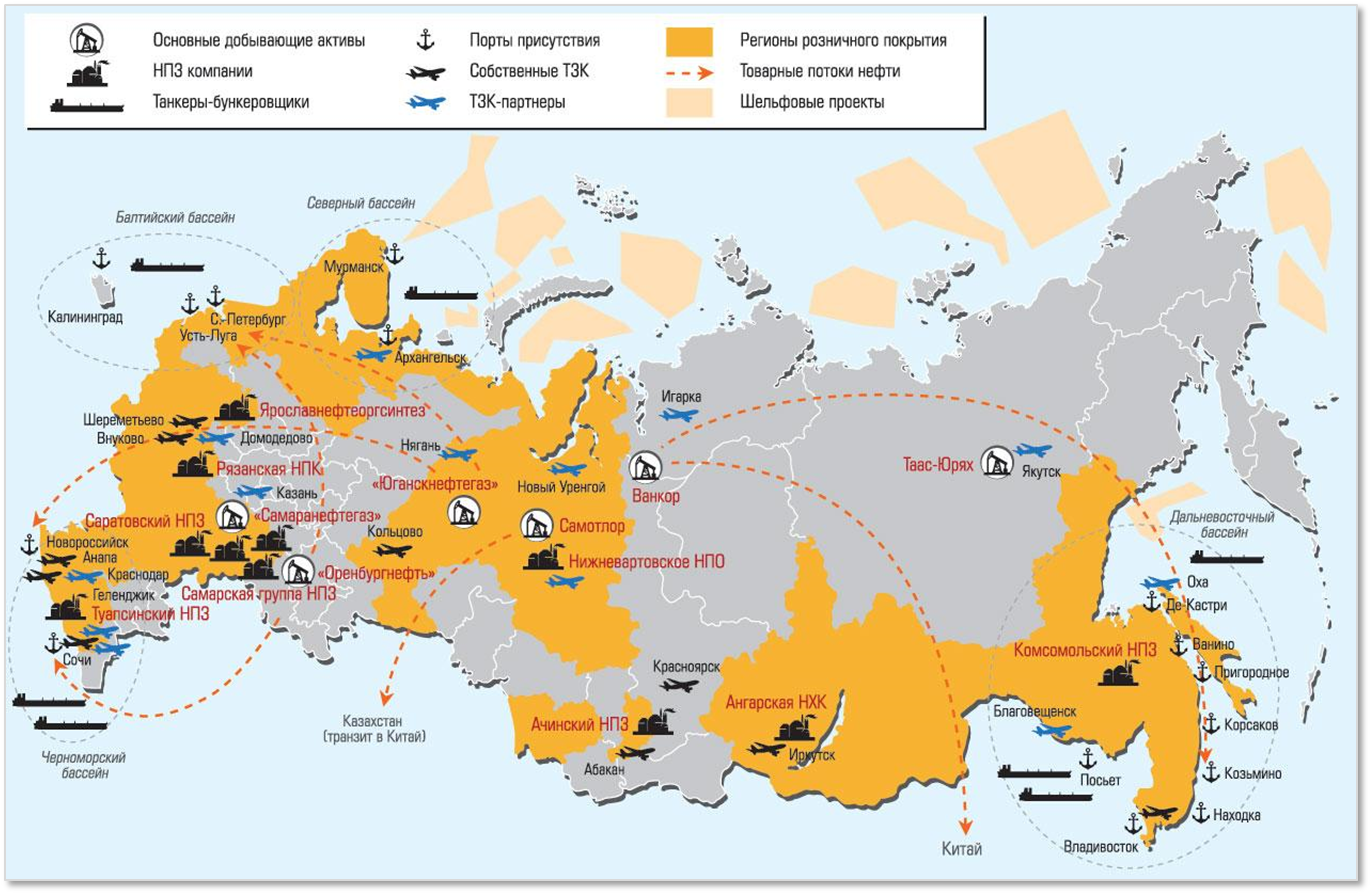 2
ООО «РН-МОРСКОЙ ТЕРМИНАЛ ТУАПСЕ»
ПРОГРАММА  ШКОЛА       ВУЗ       ПРЕДПРИЯТИЕ
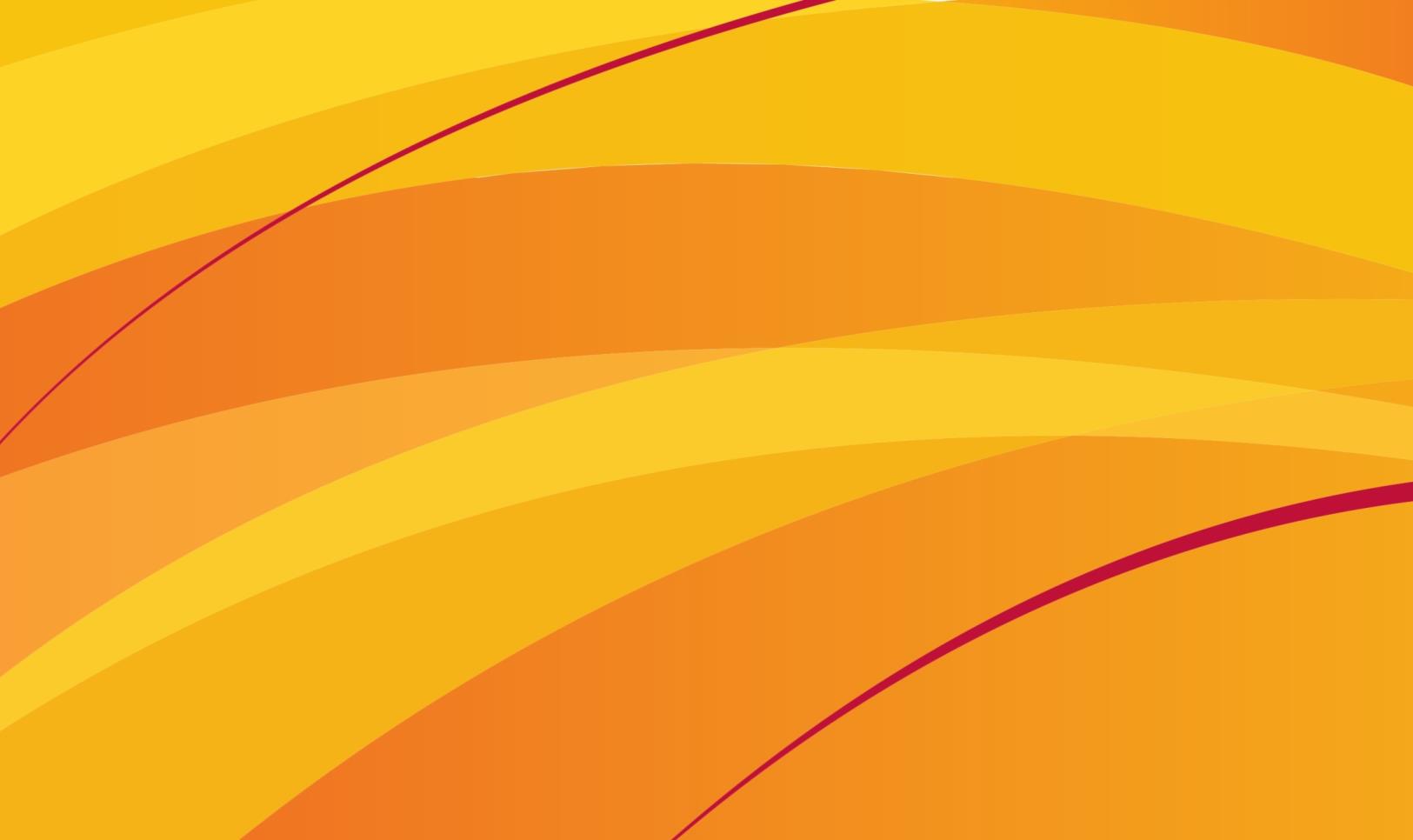 МОЛОДОЙ СПЕЦИАЛИСТ
ВУЗ
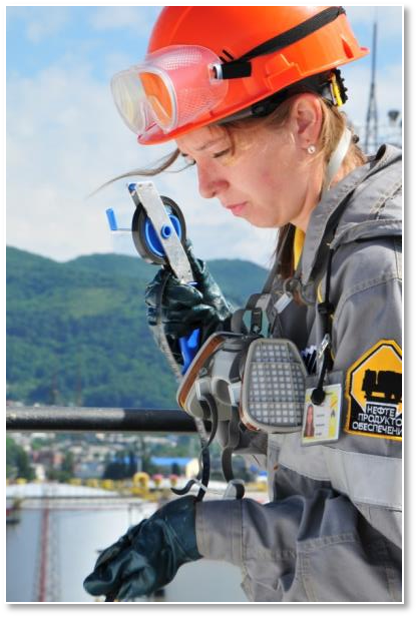 «РОСНЕФТЬ-КЛАСС»
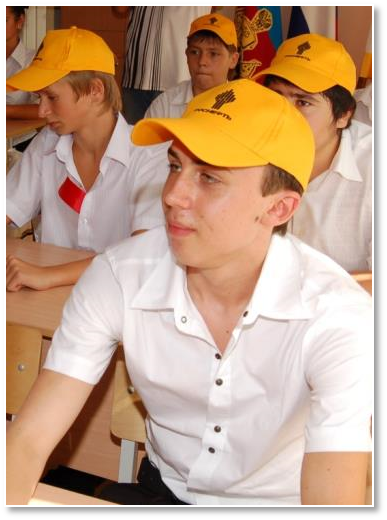 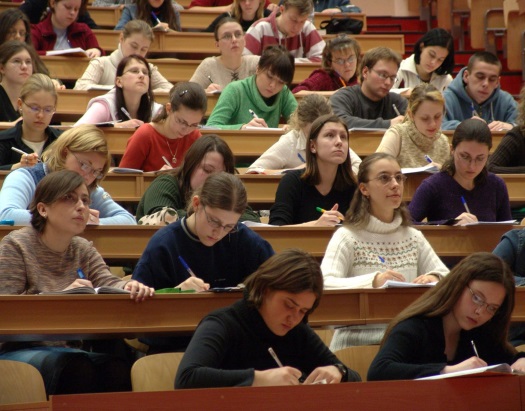 Статус молодого специалиста
 действует 3 года
3
ООО «РН-МОРСКОЙ ТЕРМИНАЛ ТУАПСЕ»
ОСНОВНЫЕ НАПРАВЛЕНИЯ РАБОТЫ С МОЛОДЫМИ СПЕЦИАЛИСТАМИ
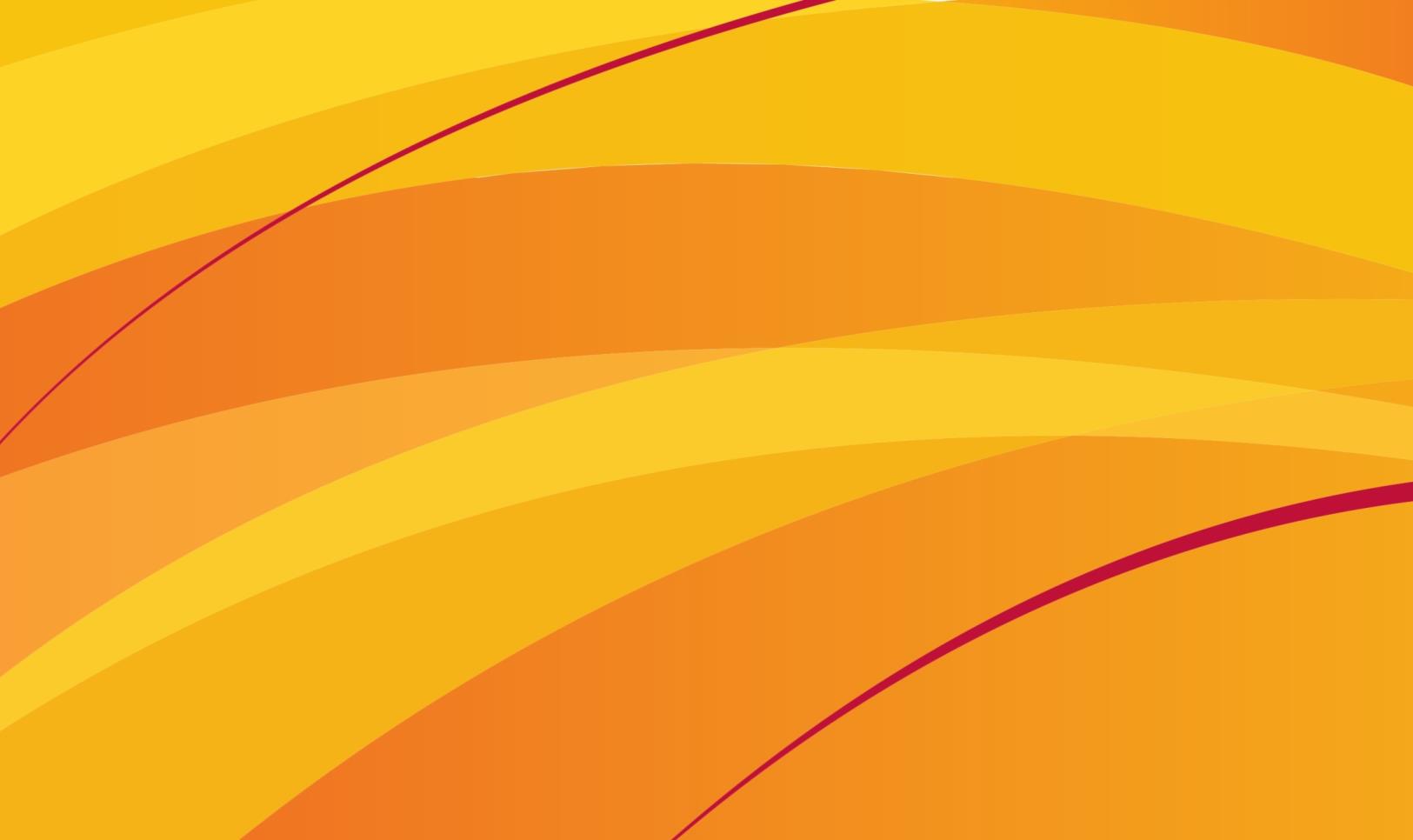 Целью работы с молодыми специалистами является формирование и развитие нового поколения специалистов и руководителей вертикально-интегрированной нефтяной компании в соответствии с потребностью бизнеса
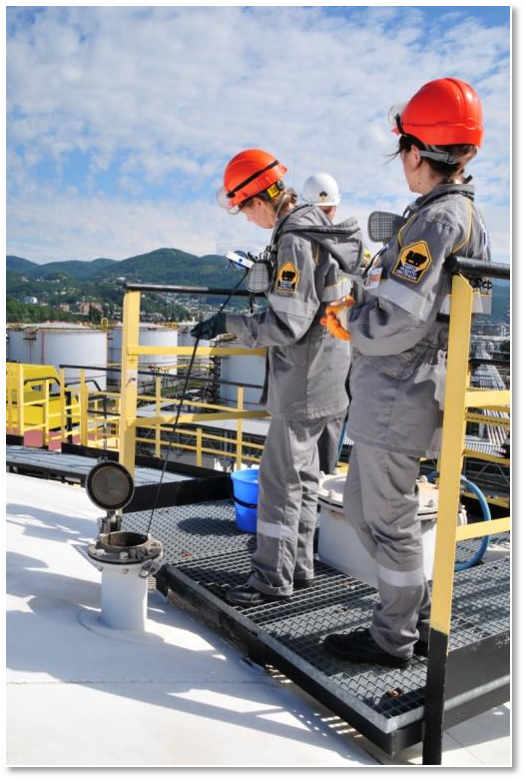 Основные направления работы:  
 	адаптация молодого  специалиста на предприятии
	наставничество
                   программа обучения и развития
	научно-техническая деятельность
	выявление сотрудников с высоким потенциалом
	социальная поддержка
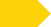 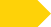 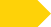 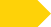 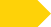 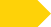 Период стажировки – 3 года.

Стажировка включает в себя следующие мероприятия: 
Работа с наставником 
Стажировки в должности замещения
Обучение, в т.ч. развитие управленческих компетенций
Научно-техническая работа, её защита на конференциях
Оценка компетенций молодого специалиста
4
ООО «РН-МОРСКОЙ ТЕРМИНАЛ ТУАПСЕ»
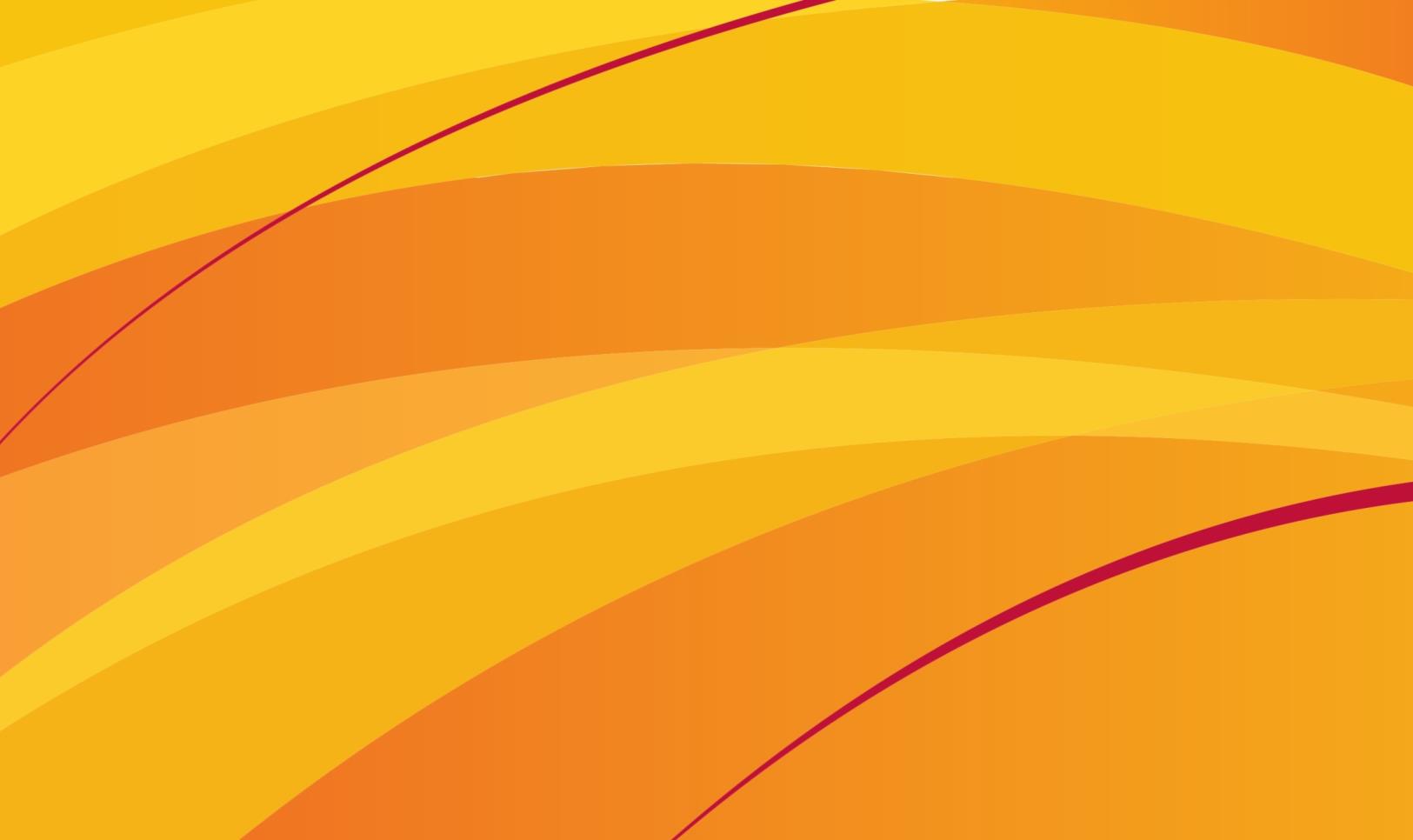 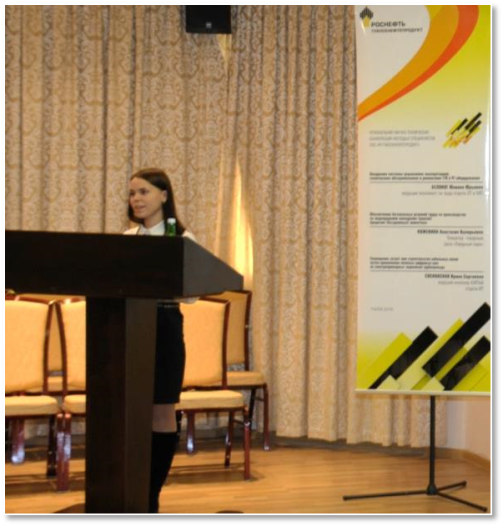 От молодых специалистов ждут:
   новаторских решений
смелых идей
перспективных проектов
Дополнительные преимущества :
участие в обширной программе по развитию личностных и управленческих компетенций 
при приёме на рабочие специальности устанавливается 5 разряд 
     2 категория оплаты труда как молодому инженеру;
иногородним предоставляется частичная компенсация платы за наём жилья
все молодые специалисты включаются в кадровый резерв на управленческие позиции
Участие в корпоративных мероприятиях и мероприятиях Совета молодых специалистов
5
ООО «РН-МОРСКОЙ ТЕРМИНАЛ ТУАПСЕ»
МОЛОДЫЕ СПЕЦИАЛИСТЫ
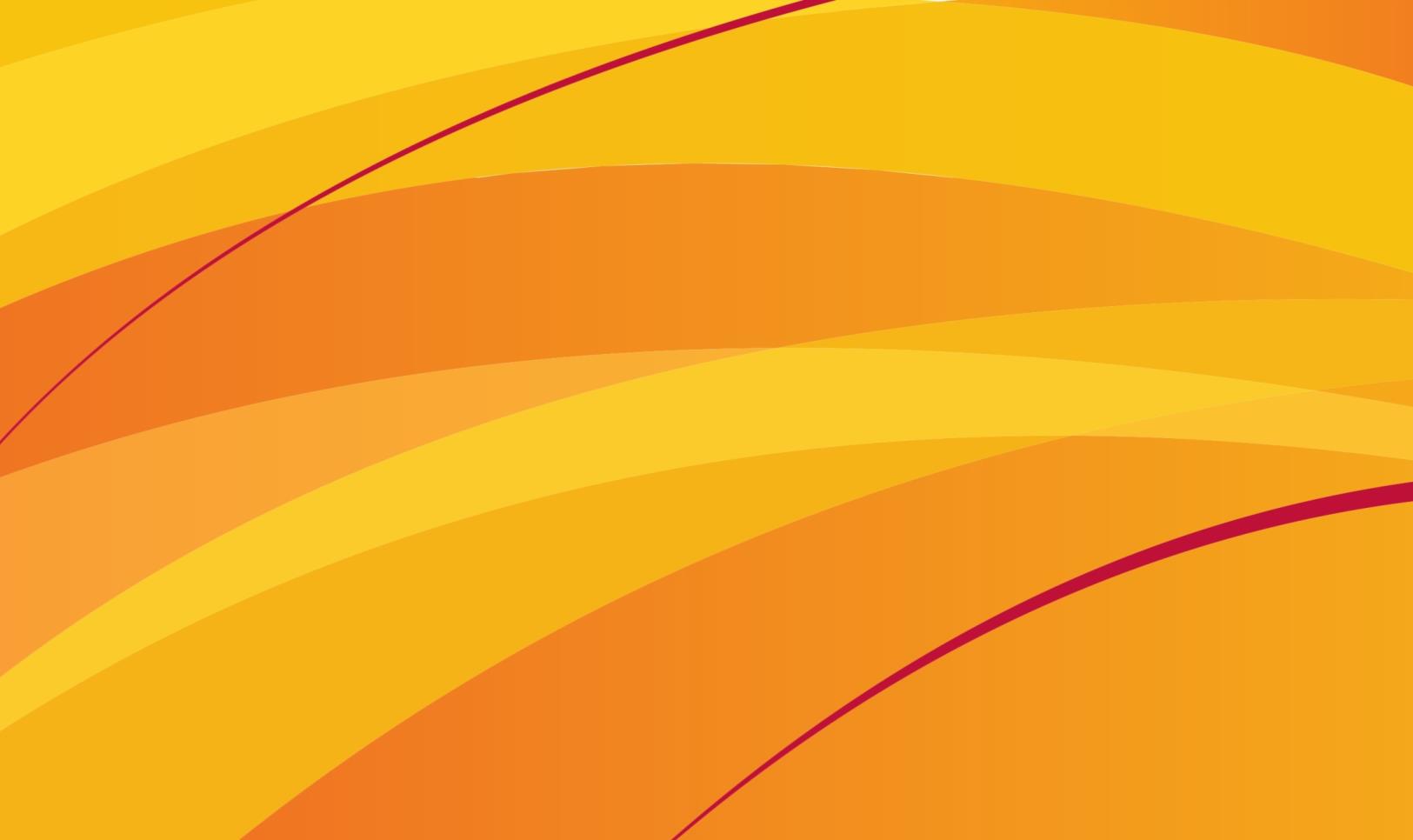 Льготы и гарантии для молодых специалистов:
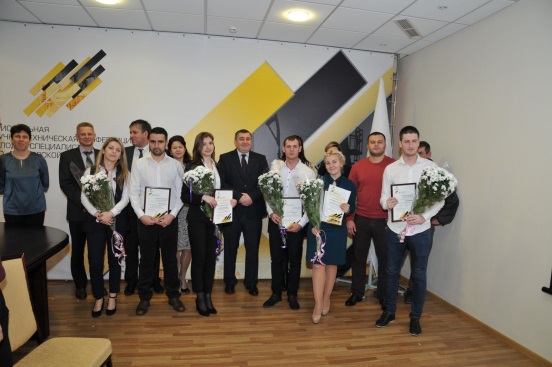 В случае отсутствия собственного жилья иногороднему молодому специалисту предоставляется служебное жилье. При отсутствии свободного служебного жилья частично компенсируется стоимость аренды жилого помещения
Выплата надбавки в размере 1 000 рублей в месяц молодым специалистам, работающим на рабочей должности
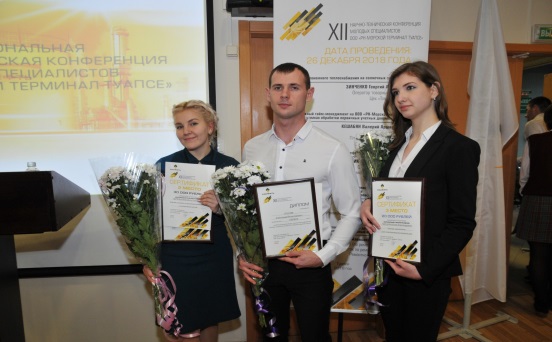 Единовременное пособие  в размере одного должностного оклада для иногородних молодых специалистов
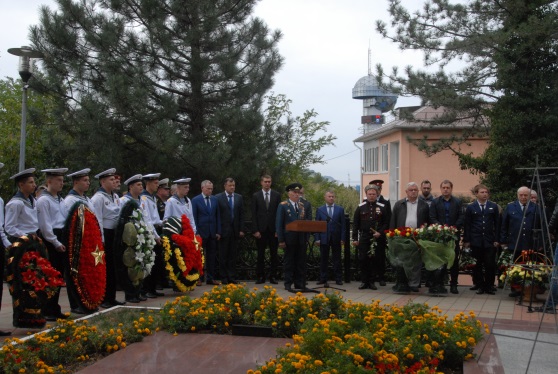 При наличии средств, предоставление для ребенка места в детском дошкольном учреждении за счет средств Общества
Организация и проведение научных конференций и иных мероприятий молодых специалистов в производственной, общественной и культурной сферах
6
ООО «РН-МОРСКОЙ ТЕРМИНАЛ ТУАПСЕ»
МОЛОДЫЕ СПЕЦИАЛИСТЫ
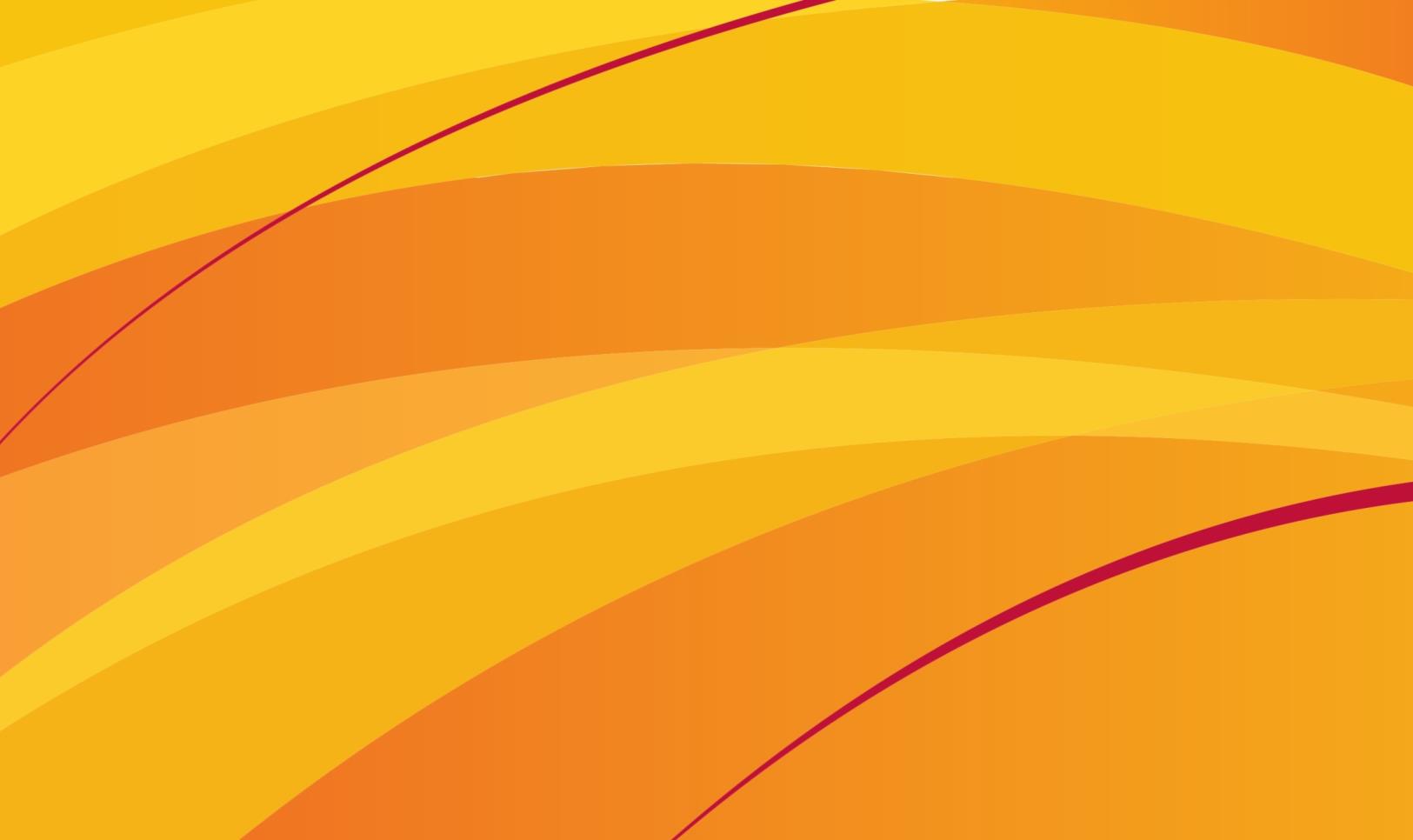 Программа наставничества
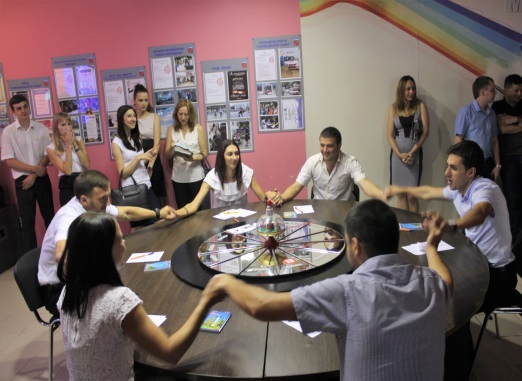 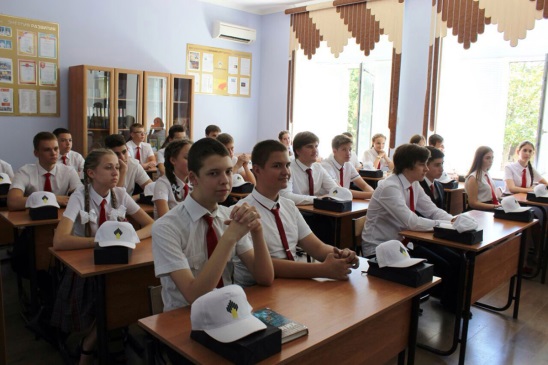 Курсы адаптации на производстве
Технические курсы
Тренинги и семинары
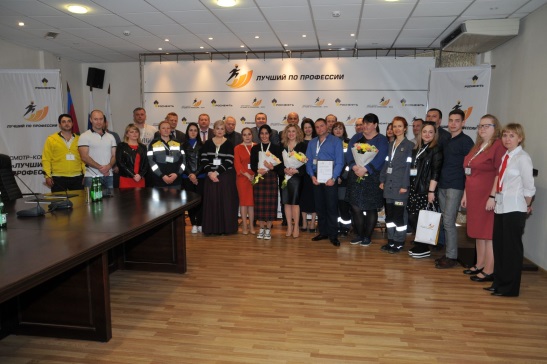 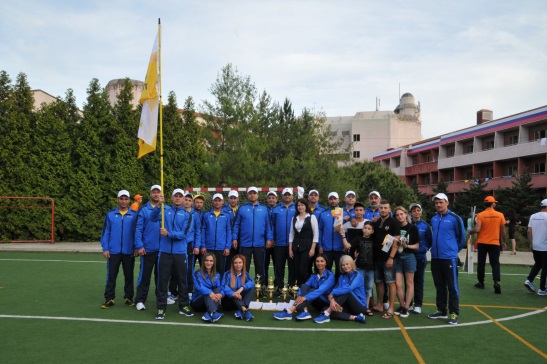 Участие в научных  конференциях
Представлять инновационные и исследовательские проекты
Результат зачисление в  кадровый резерв, состоящий в специальном отборе сотрудников организации для дальнейшего продвижения
7
ООО «РН-МОРСКОЙ ТЕРМИНАЛ ТУАПСЕ»
ПОТРЕБНОСТЬ В КАДРАХ
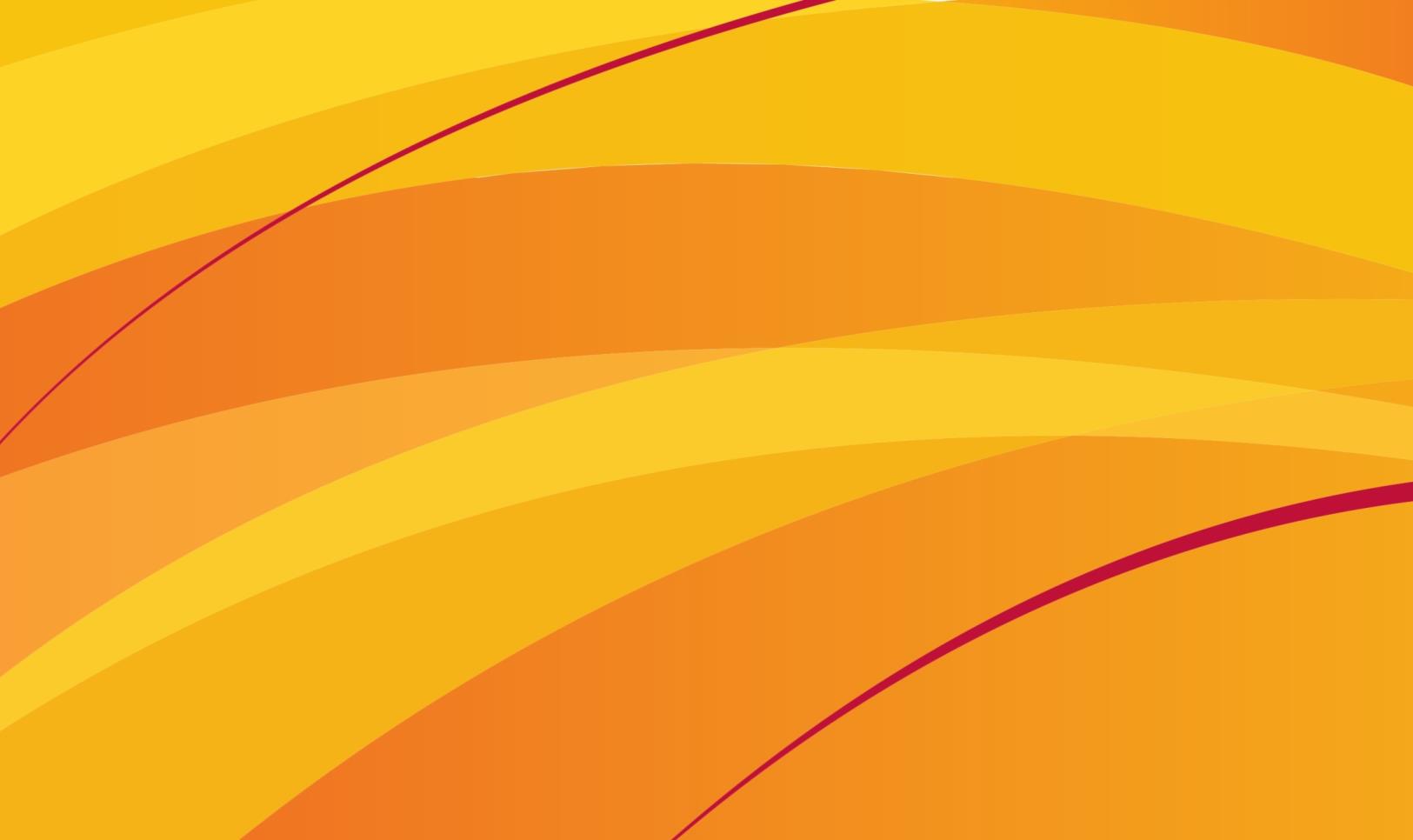 Слесарь-ремонтник
Разборка, ремонт, монтаж, демонтаж, испытание, регулирование, наладка  сложного оборудования, агрегатов и машин. Изготовление сложных приспособлений для ремонта и монтажа. Составление дефектных ведомостей на ремонт.
Машинист по моторным испытаниям топлива
Определение детонационной стойкости автомобильных бензинов и цетановых чисел дизельных топлив, обслуживание моторнных установок. Наладка и переборка установок для определения октановых и цетановых чисел, регулировка систем, агрегатов и приборов.
Сливщик-разливщик
Прием бензина, керосина, нефти и других нефтепродуктов в разные хранилища. Расстановка в/цистерн под сливо-наливные установки железнодорожных эстакад. Настройка технологических коммуникаций, связанных со сливом-наливом и внутрибазовыми перекачками на эстакаде и в манифольдах.
Электромонтер по ремонту и обслуживанию электрооборудования
Разборка, капитальный ремонт, сборка, установка и центровка высоковольтных электрических машин и электроаппаратов различных типов и систем напряжением до 25 кВ. Обслуживание производственных участков или цехов с особо сложными схемами первичной и вторичной коммутации и дистанционного управления.
ООО «РН-МОРСКОЙ ТЕРМИНАЛ ТУАПСЕ»
СОЦИАЛЬНАЯ ПОДДЕРЖКА И РАЗВИТИЕ
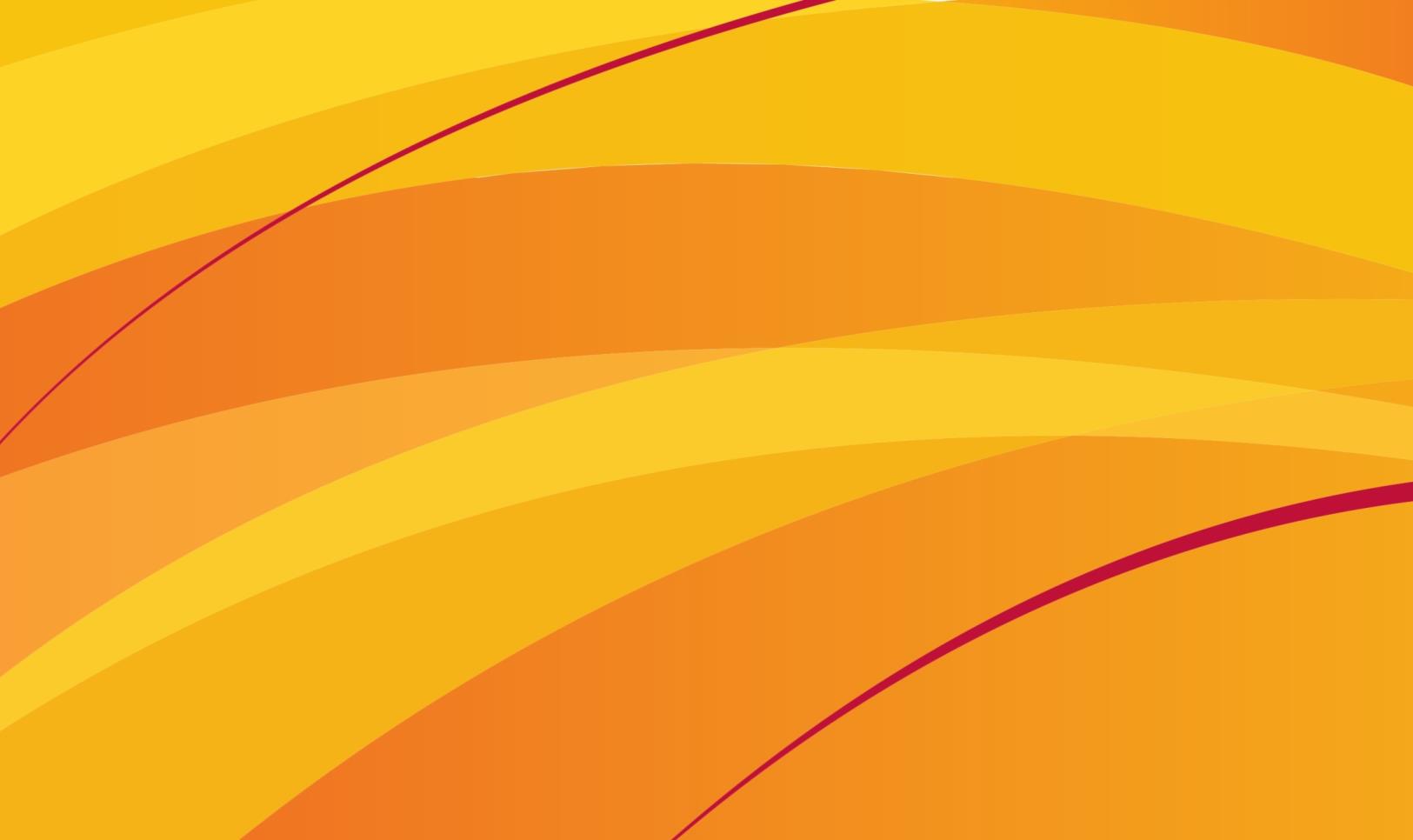 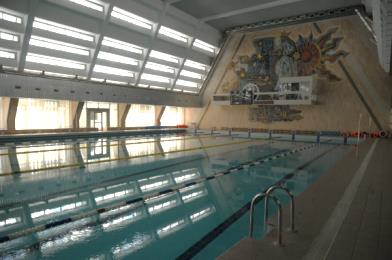 Реализация программ ипотечного жилищного кредитования
Предоставление займа сотрудникам предприятия для оплаты за обучение
Негосударственное пенсионное страхование
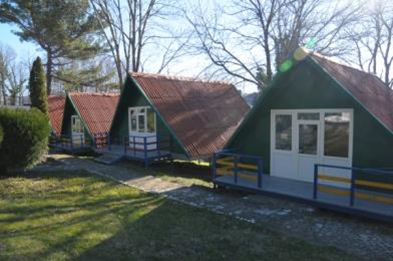 Cанаторно - курортное  лечение
Оздоровительный отдых работников предприятия
Организация культурно-массовых мероприятий
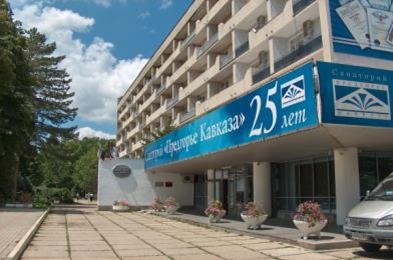 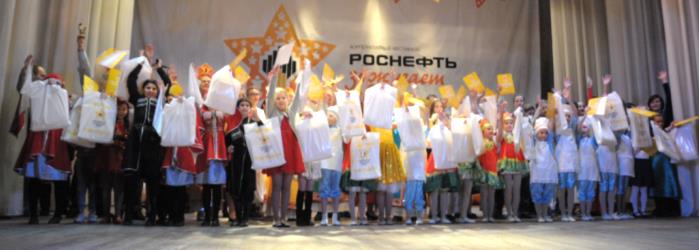 9
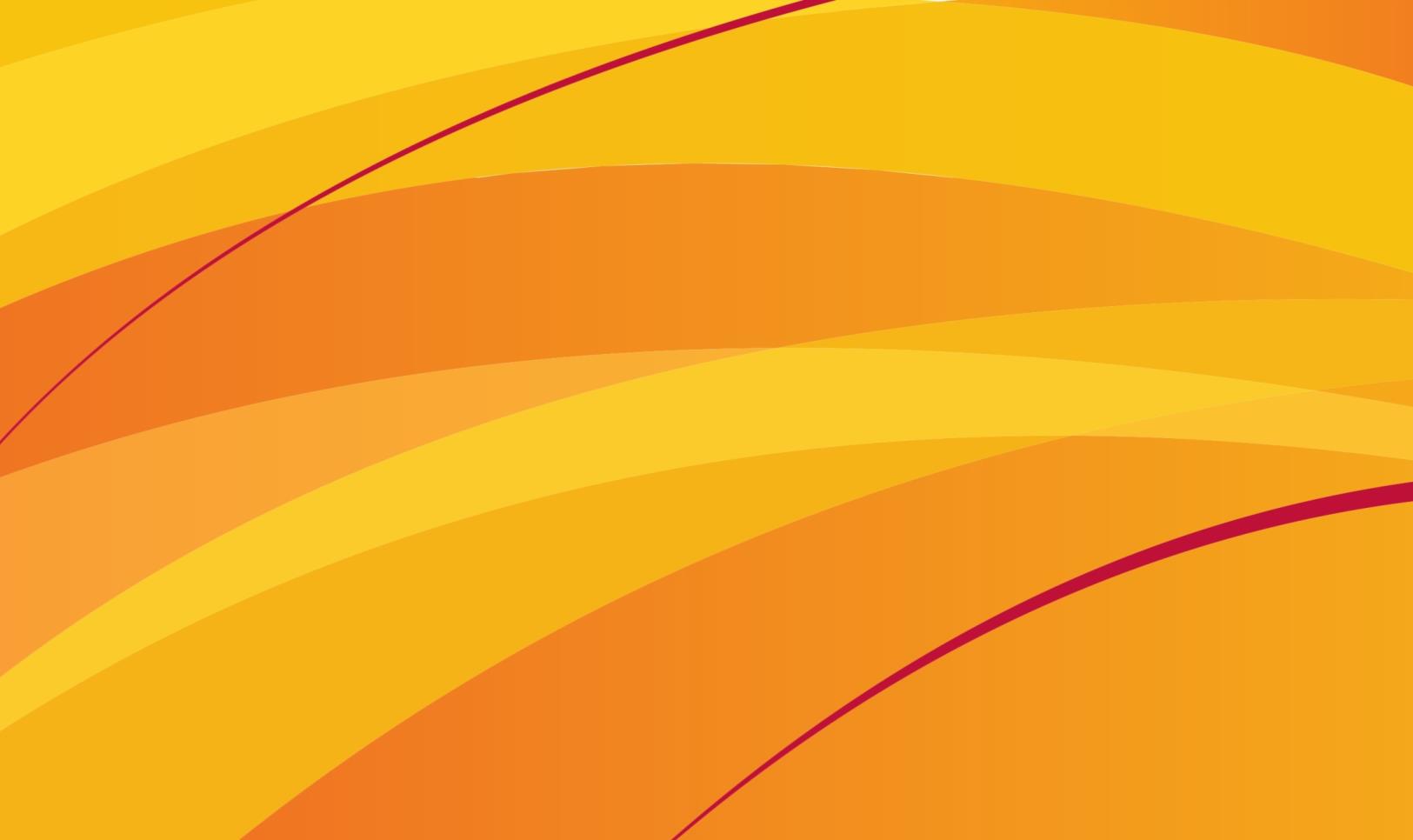 СПАСИБО ЗА ВНИМАНИЕ
КОНТАКТНАЯ ИНФОРМАЦИЯ

ООО «РН-Морской терминал Туапсе»
ул. Индустриальная, д. 4, г. Туапсе, Краснодарский край, 352800

Телефон: (861 67) 38 3 14, 
факс: (861 67) 38 3 95, 
e-mail: mail@rosneft-tnp.ru